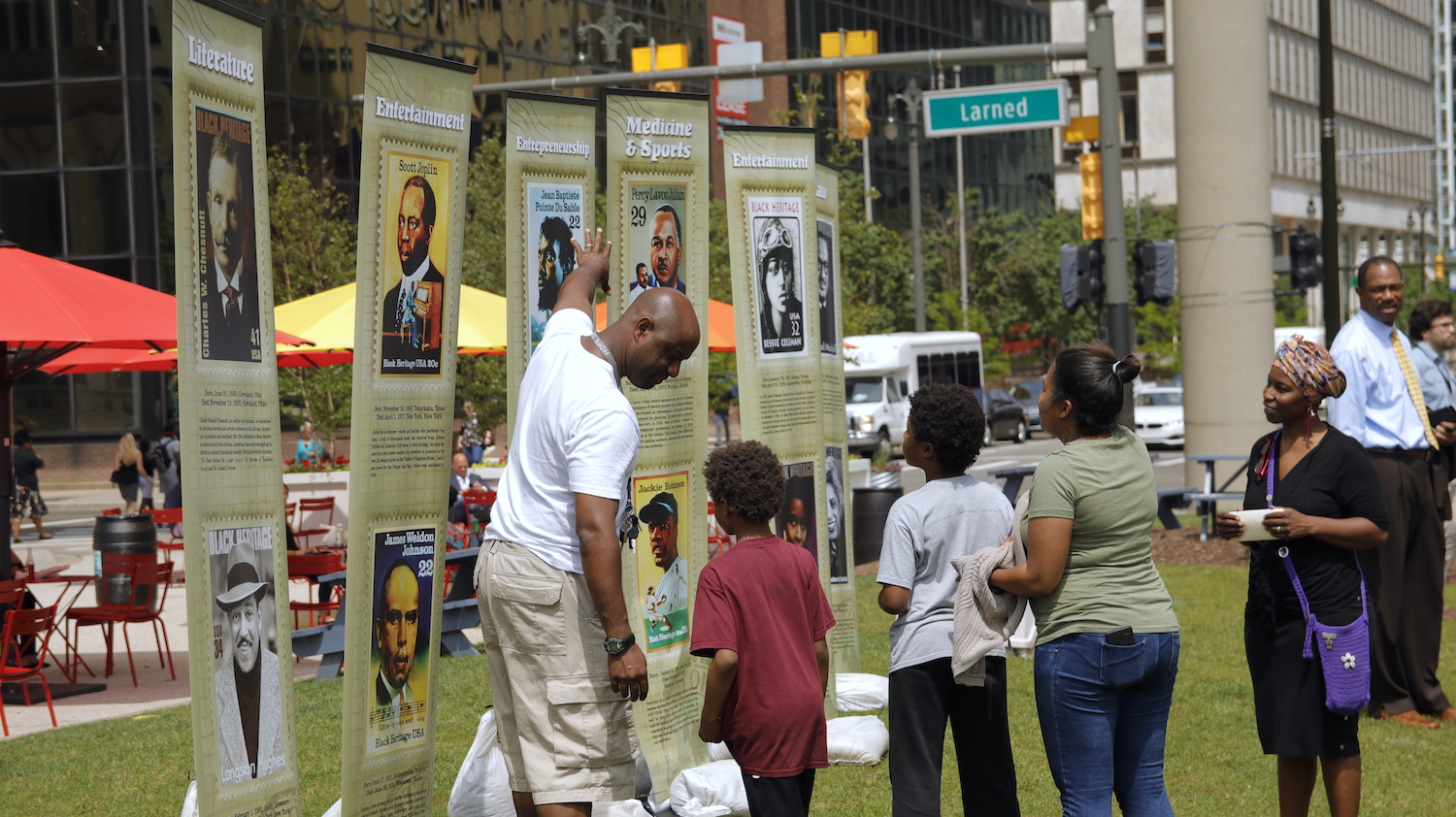 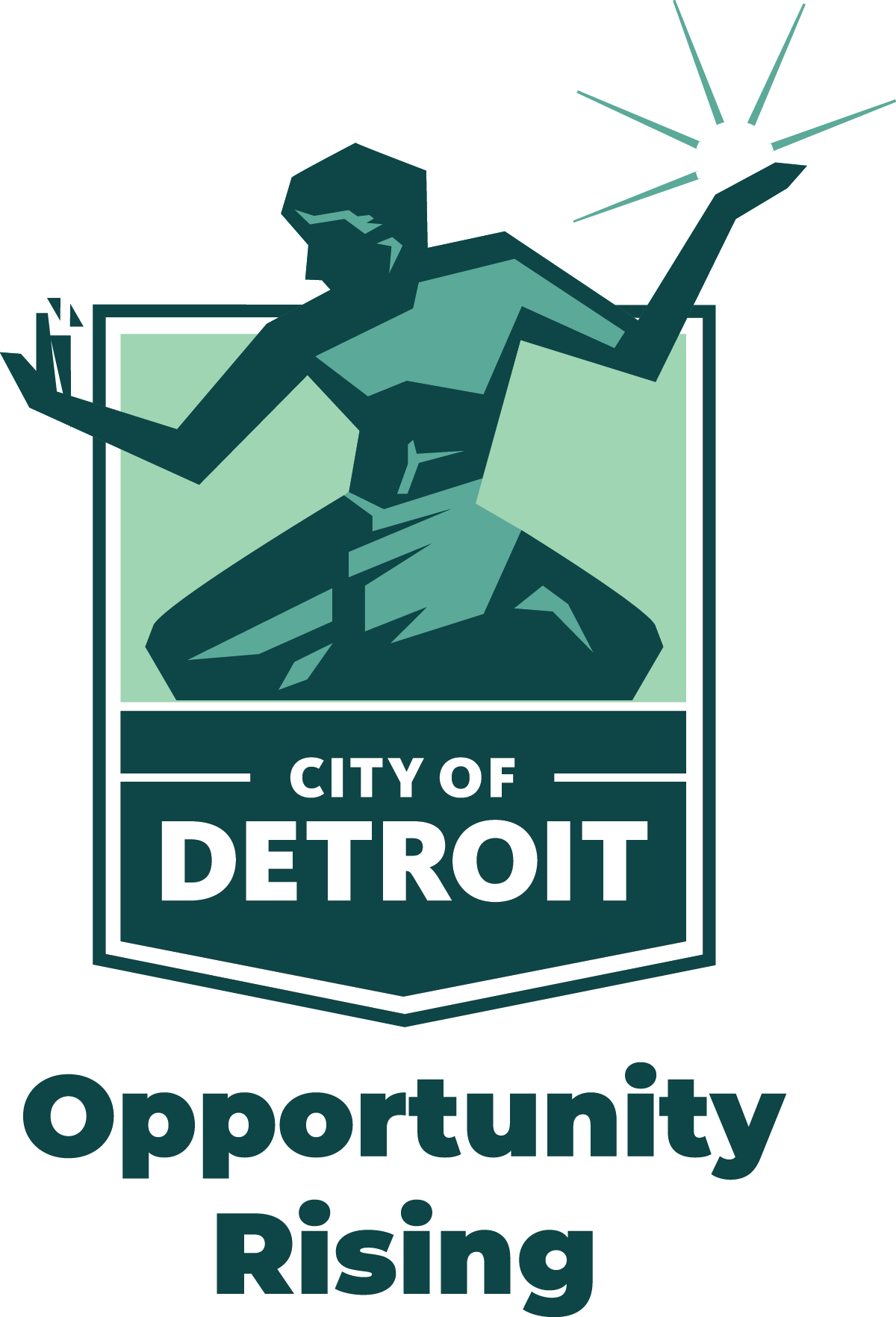 CIVIL RIGHTS, INCLUSION & OPPORTUNITY DEPARTMENT
DETROIT BUSINESS OPPORTUNITY PROGRAM
THE TEAM
PURPOSE
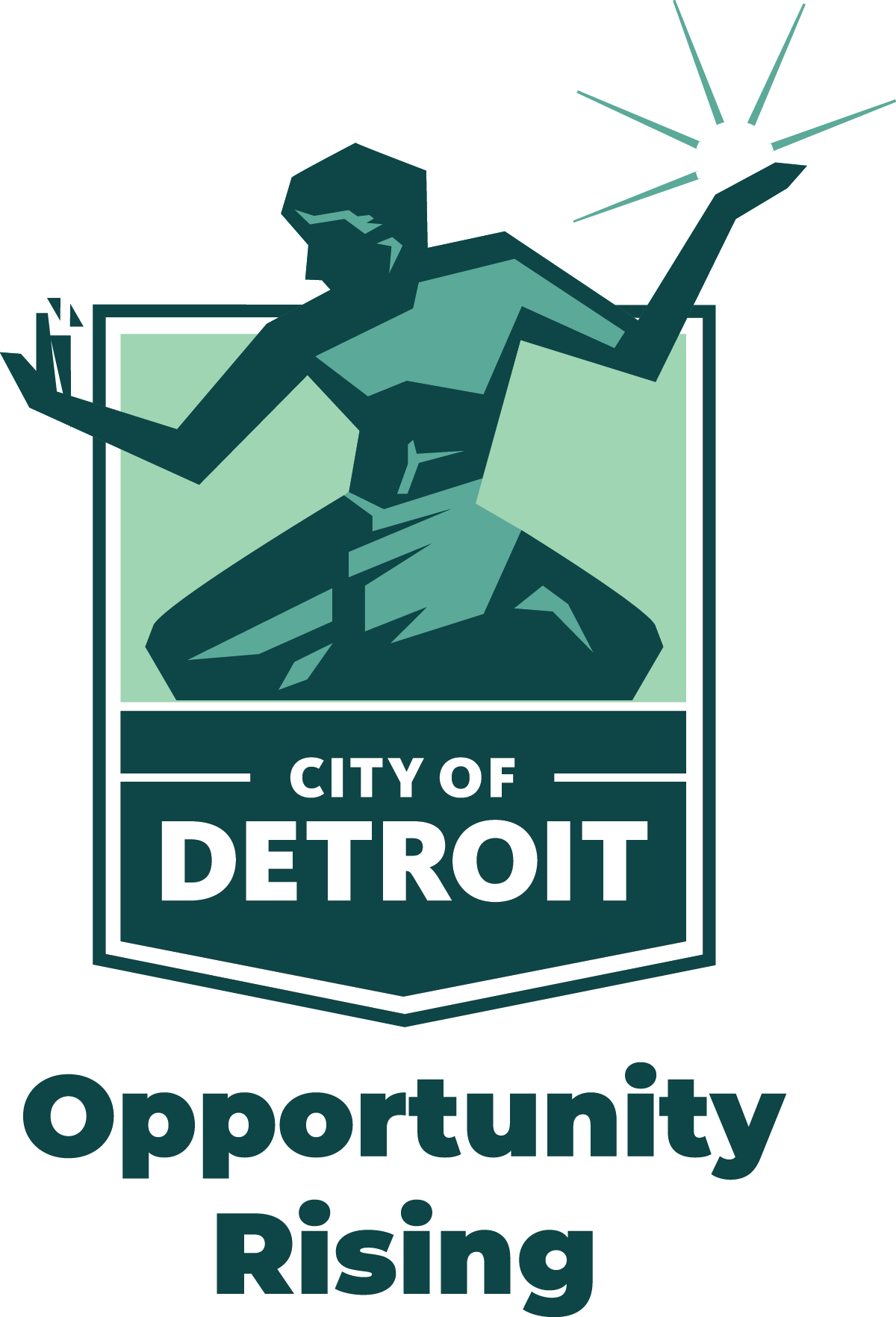 To encourage and increase the utilization of local businesses by giving certified businesses the competitive edge needed to procure with the city of Detroit.
Tenika Griggs, Esq. 
Deputy Director
Civil Rights, Inclusion and Opportunity
2
THE DETROIT BUSINESS OPPORUNITY PROGRAM
The Detroit Business Opportunity Program (DBOP), through processing applications and maintaining an online register, CRIO certifies and annually recertifies: 
Detroit Based Businesses (DBB), 
Detroit Headquartered Businesses (DHB), 
Detroit Resident Businesses (DRB), 
Detroit Small Businesses (DSB), 
Detroit Based Micro Businesses (DBMB),
Detroit Start-Ups (DSU), 
Minority-Owned Business Enterprises (MBE), 
and Woman-Owned Business Enterprises (WBE).
3
CERTIFICATION TYPES
DETROIT HEADQUARTED BUSINESS (DHB)
Meets the requirements for a Detroit Based Business 
Has an office within the City that serves as the administrative center where the chief executive officer and highest-level management staff perform at least 51% of their management functions
DETROIT BASED BUSINESS (DBB)
A business that furnishes goods, perform services, or both, 
from a location within  the City limits,
that pays City of Detroit Income Tax & City of Detroit property tax at least 1 year immediately proceeding date of application.
DETROIT SMALL BUSINESS (DSB)
Meets the requirements of a Detroit Based Business 
Has been in  operation for at least 1 year  and does not meet the requirement for Micro Based 
There is also an annual gross receipts cap depending on the type of business.
Cannot be a subsidiary of an entity
DETROIT RESIDENT BUSINESS (DRB)
Any business which employs a minimum of four employees 
At least 51% of which are City residents
4
CERTIFICATION TYPES CONTINUED…
DETROIT BASED MICRO BUSINESS (DBMB)
Meets the requirements of a Detroit Based Business
Has an average annual gross receipts of $1M or less
No more than 15 employees 
Cannot be a subsidiary of an entity
MINORITY OWNED BUSINESS/ WOMAN OWNED BUSINESS
At least 51% minority or woman ownership
JOINT VENTURE / MENTOR VENTURE
A venture of separate firms, one of which is already certified as a DBB, DBSB, DRB or DBMB
Which has been created to perform a specific contract. 
Written agree in which the already certified  business performs 
at least 51% of total performance , management and responsibility (Joint Venture)
At least 30% of total performance , management and responsibility (Mentor Venture)
5
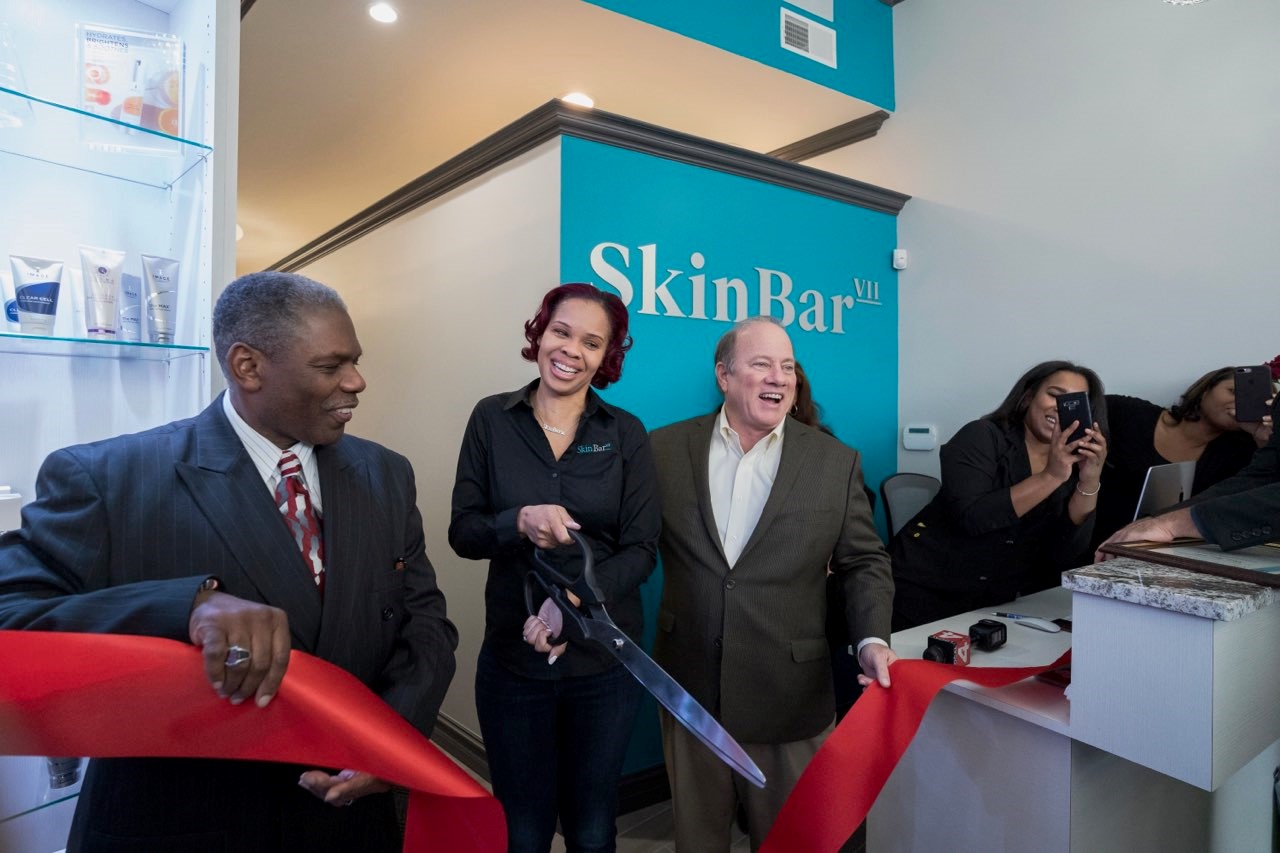 APPLICATION PROCESS
Apply online at:
 Detroit Business Opportunity Program | City of Detroit (detroitmi.gov)
*Processing of applications may take up to 45 days
6
BENEFITS OF A DETROIT BASED CERTIFICATION
1. EQUALIZATION CREDITS
7
BENEFITS OF A DETROIT BUSINESS CERTFICATION
Appreciation events
Networking and business opportunities
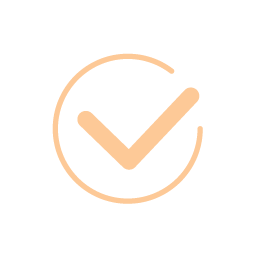 Access to Capital
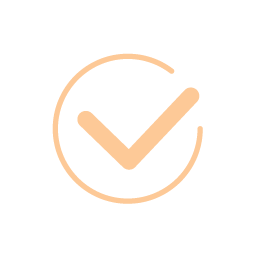 Possible Business Expansion
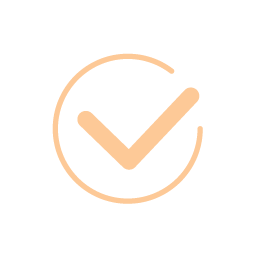 Visibility on the DBOP Register
8
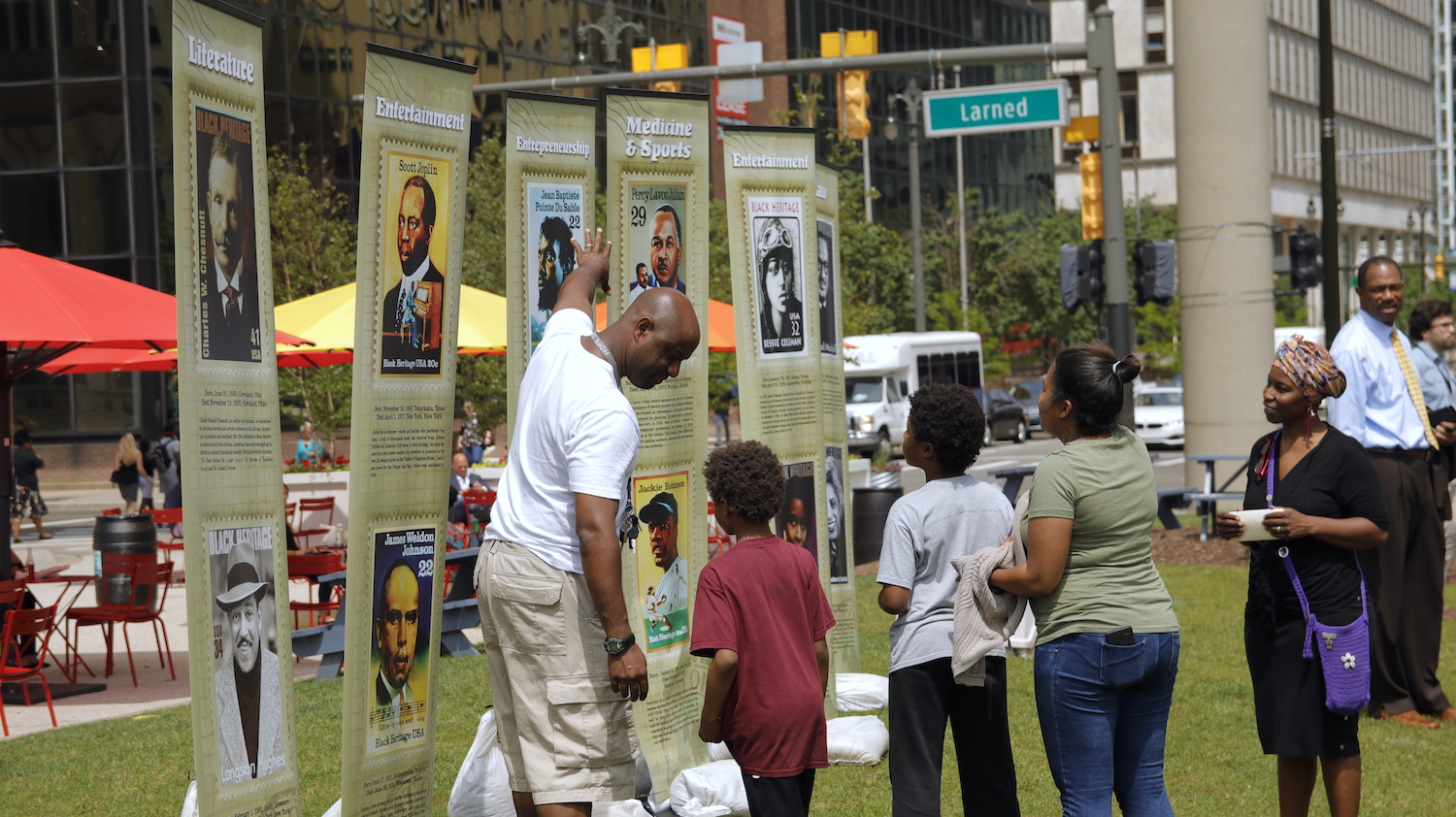 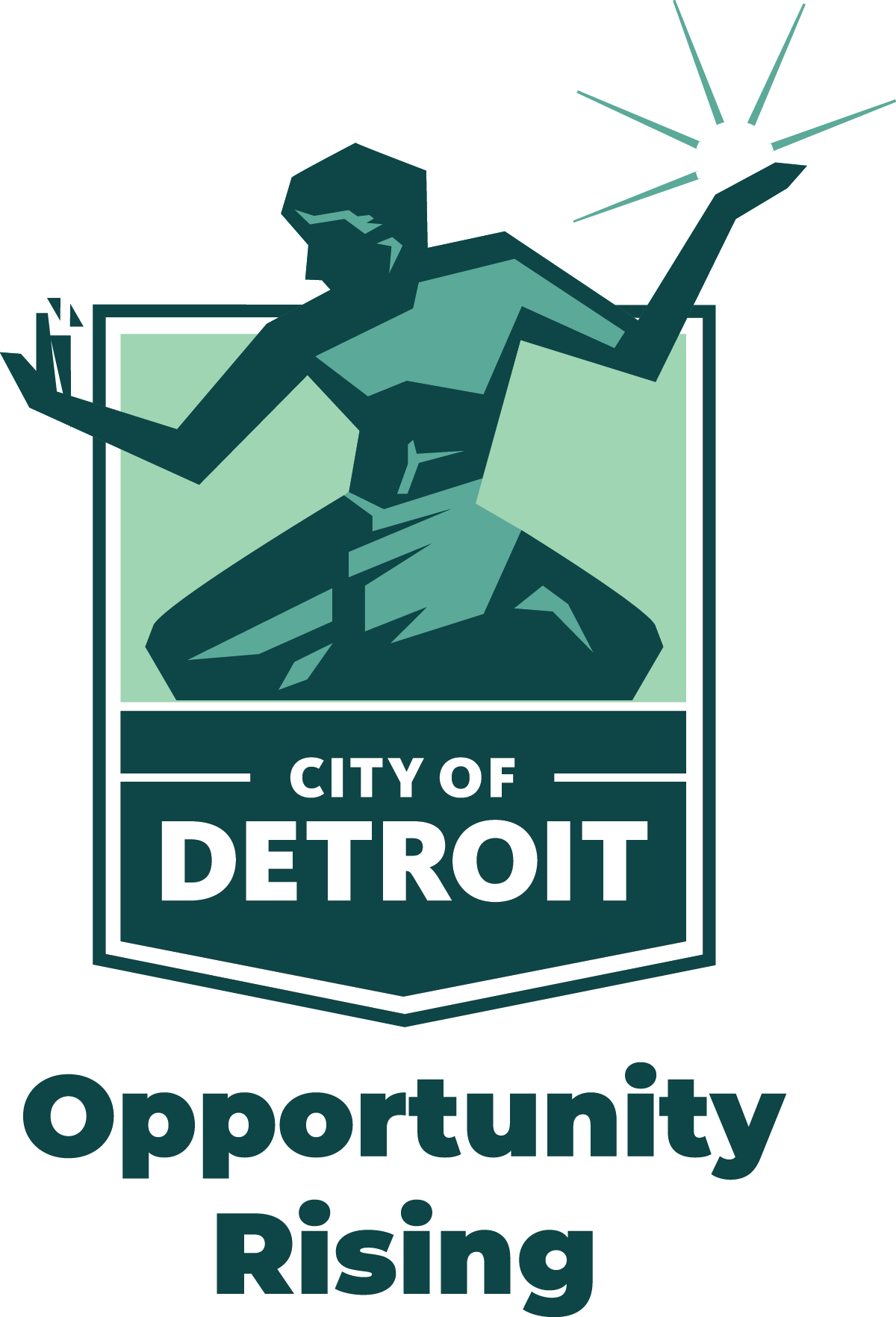 Tenika Griggs, Esq.
Tenika.Griggs@detroitmi.gov
313-418-7280
THANK YOU!
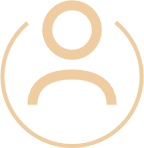 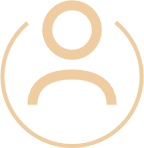 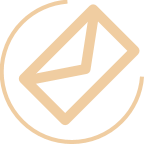 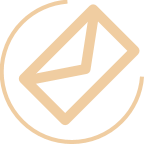 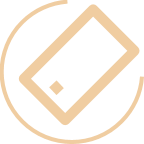 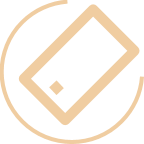